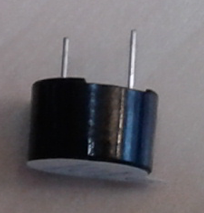 Stromversorgung
Minus
Summer
Kurzes Beinchen = Minus
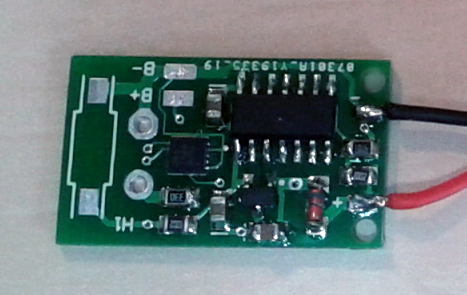 Taster
Stromversorgung
Plus
Eckiges Pad = Minus
Kondensator besitzt Minus-Markierung auf Oberseite
Notstrom
Kondensator
Der Buzzer kann direkt auf die Platine gesteckt und verlötet werden. Der Anschluss über ein Kabel wird aber empfohlen!
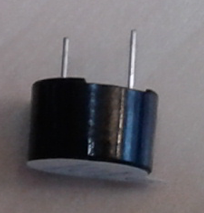 Kurzes Beinchen = Minus
Stromversorgung
Minus
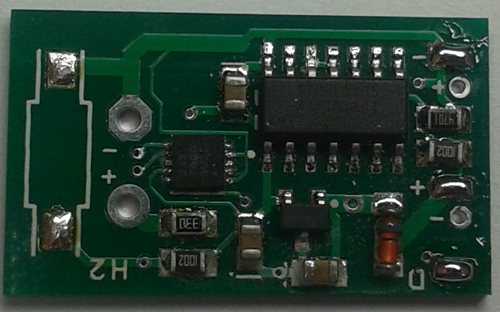 Taster
Buzzer +
Stromversorgung
Plus
Buzzer -
Eckiges Pad = Minus
Kondensator besitzt Minus-Markierung auf Oberseite
Notstrom
Kondensator